160. Si Estoy Desalentado
Si estoy desalentado, con penas y temor,
Con cuitas oprimido, en pruebas y en dolor,
Entonces Cristo dice, mis pruebas al mirar,
Que su sostén y ayuda jamás me faltarán.

Coro:
Por gracia Jesús me sostendrá,
Y nunca me faltará;
Si en sombras yo voy, y triste estoy,
Su gracia me sostendrá.
2. Cuando en la dura prueba conmigo el mundo es cruel,
Cuando en la ruda lucha no hallo un amigo fiel,
Entonces llega a mi alma un eco celestial,
Es el Señor que dice que ayuda me dará.

Coro:
Por gracia Jesús me sostendrá,
Y nunca me faltará;
Si en sombras yo voy, y triste estoy,
Su gracia me sostendrá.
3. Cuando en mis aflicciones no puedo resistir,
Cuando a las tentaciones voy casi a sucumbir,
Entonces su socorro el Salvador me da,
Y Él ha prometido conmigo siempre estar.

Coro:
Por gracia Jesús me sostendrá,
Y nunca me faltará;
Si en sombras yo voy, y triste estoy,
Su gracia me sostendrá.
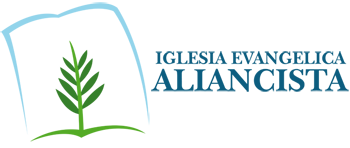